物 理
人教˙九年级（全一册）
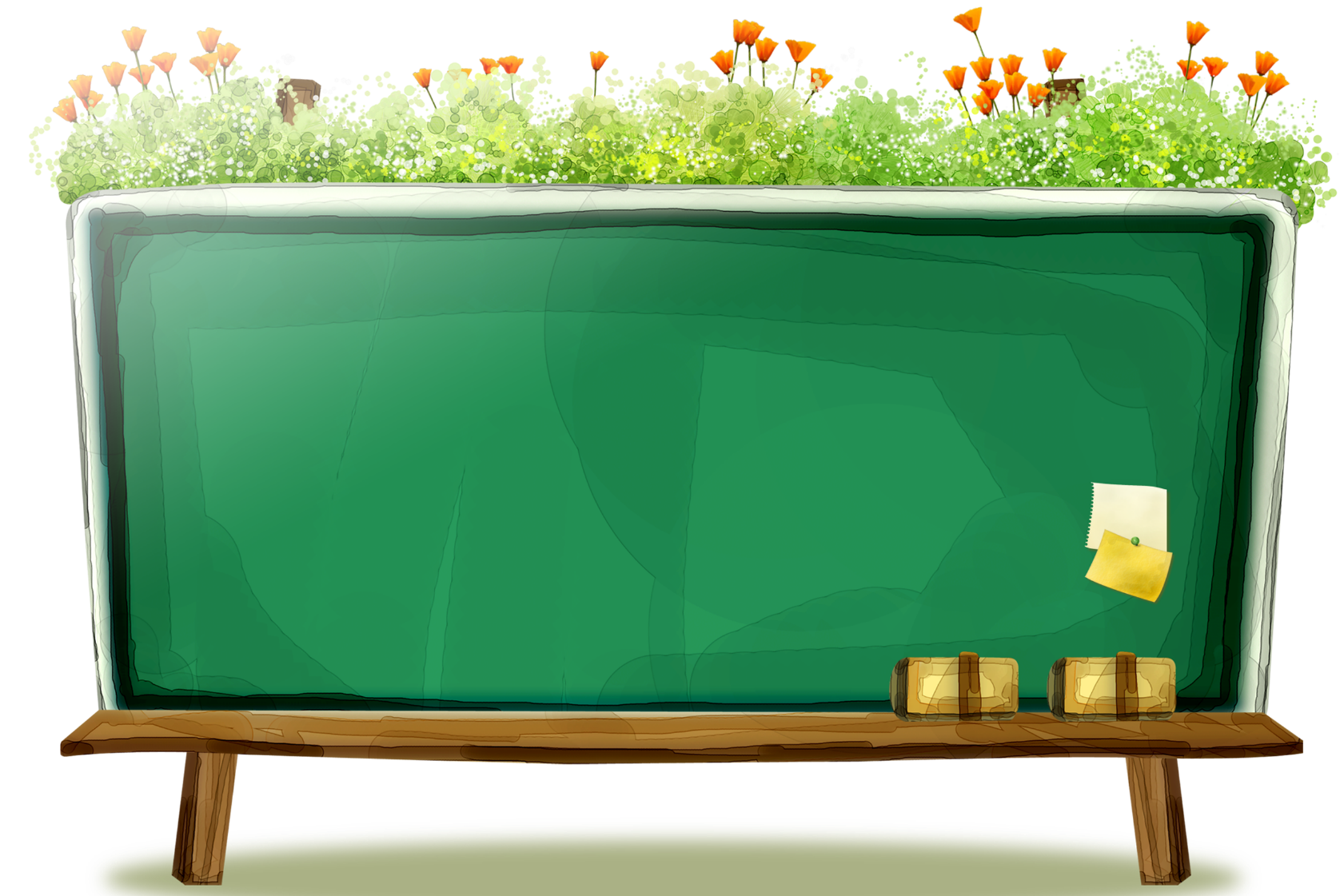 第十七章 欧姆定律
第4节 欧姆定律在串、
 并联电路中的应用
课前准备
学习目标
1．理解欧姆定律，能运用欧姆定律解决有关问题。
2．根据欧姆定律以及电路的特点，
      得出串、并联电路中电阻的关系。
教学分析
课前准备
学习重点  运用欧姆定律解决有关问题。
教学分析
学习难点  根据欧姆定律以及电路的特点，
                      得出串、并联电路中电阻的关系。
课前准备
学习方法 1.能熟练掌握串、并联电路的电压和电流规律，结合欧姆定律推导        
                        串、并联电路中的电阻关系。
                      2.在理论上有初步认识，再通过等效法，提出等效电阻可以结合
                       “合力与分力的关系”对照理解。
                      3.欧姆定律的引用，和串、并联电路中的电压、电流、电阻
                         之间的关系。
学具准备  变阻箱、定值电阻(5Ω)、电流表、电压表、电源、
                    开关、导线、电池组。
教学内容
点我喔
02
01
导入新课
讲授新课
04
03
课堂小结
课题练习
导入新课
串联和并联电路中的总电阻和各个电阻之间
会有什么关系呢？
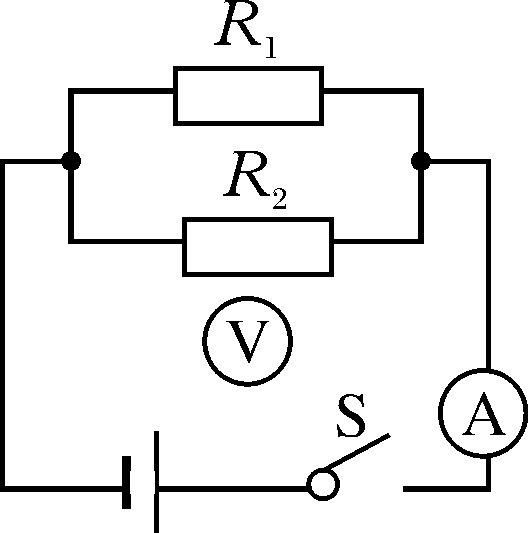 结论：
串联电路串联电阻越多，总电阻越大。
并联电路并联电阻越多，总电阻越小。
子
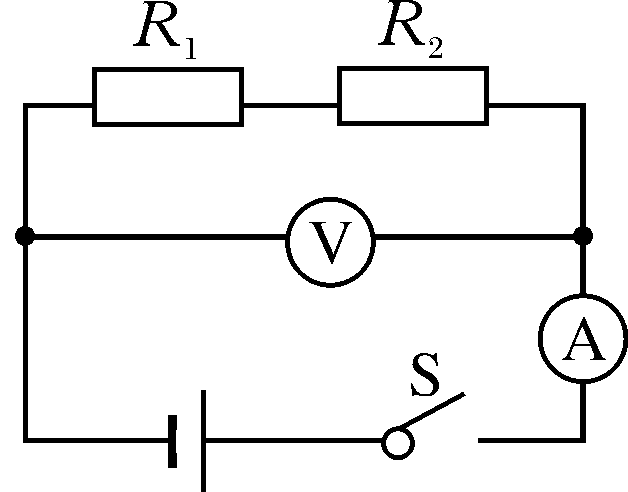 原因：
串联相当于增加了导体的长度，
并联相当于增大了导体的横截面积。
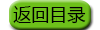 讲授新课
（串联电路中电阻的规律）
例 1
如图所示，电阻R1为10Ω，电源两端电压为6V.开关S闭合后，
求:
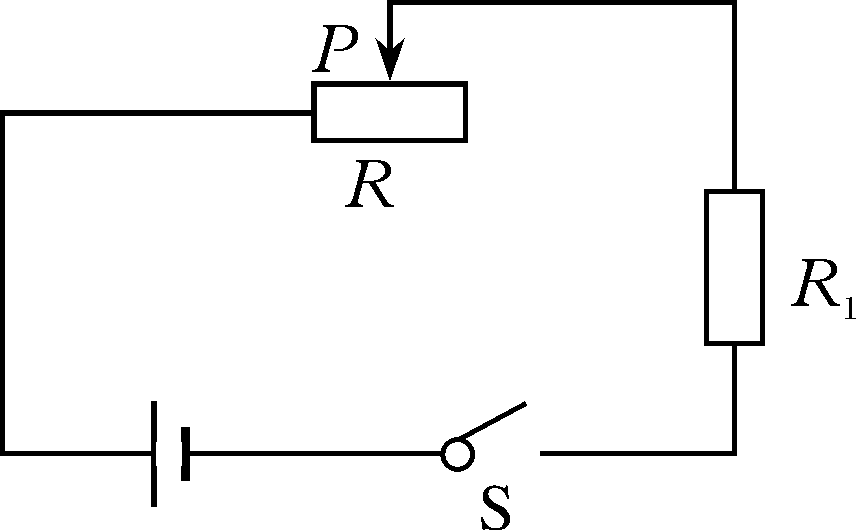 1.当滑动变阻器R接入电路的电阻
   R2为50Ω时，通过电阻R1的电流I；
2.当滑动变阻器接入电路的电阻
   R3为20Ω时，通过电阻R1的电流I′。
讲授新课
（串联电路中电阻的规律）
1解：
1.求当滑动变阻器R接入电路的电阻,R2为50Ω时，通过电阻R1的电流I；
1.根据串联电路电流的规律，通过电阻R2的电流和通过电阻R1的电流相等，都等于I。
电阻R1两端的电压U1＝IR1，R2两端的电压U2＝IR2。
2.根据串联电路电压的规律U＝U1＋U2，有U＝IR1＋IR2＝I(R1＋R2)
可求得：
0.1A
讲授新课
（串联电路中电阻的规律)
2解：
求当滑动变阻器接入电路的电阻R3为20Ω时，通过电阻R1的电流I′。
同1的分析一样，可求R1、R3串联时，电路中的电流
0.2A
讲授新课
（串联电路中电阻的规律)
电源两端电压
串联电路中通过某个电阻的电流
或串联电路的电流
=
各分电阻之和
（当串联电路中的一个电阻改变时，电路中的电流及另一个电阻两端电压都会随之改变）。
（很多电路都利用了串联电路的这一特点）。
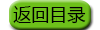 讲授新课
（并联电路中电阻的规律）
求:
例 2
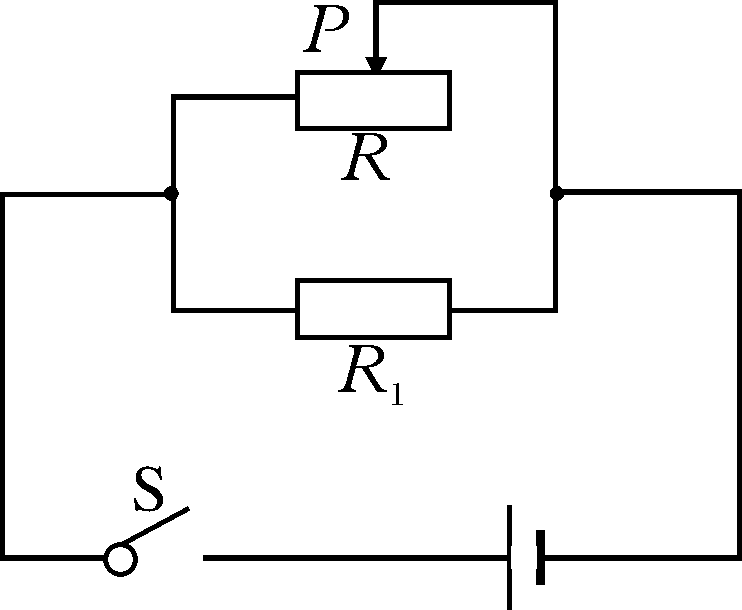 1.当滑动变阻器R接入电路的电阻
R2为40Ω时，通过电阻R1的电流I1
和电路的总电流I；
2.当滑动变阻器R接入电路的电阻
R3为20Ω时，通过电阻R1的电流I1′和电路的总电流I′。
如图所示，电阻R1为10Ω，
电源两端电压为12V。
开关S闭合后，
讲授新课
（并联电路中电阻的规律）
1解：
当滑动变阻器R接入电路的电阻R2为40Ω时，求通过电阻R1的电流I1和电路的总电流I；
1.根据并联电路电压的特点，电阻R1和R2两端的电压均等于电源两端  
   电压U＝12V
2.由欧姆定律得
3.通过电阻R2的电流
I＝I1＋I2＝1.2A＋0.3A＝
1.5A
4.所以总电流
1解：
讲授新课
（并联电路中电阻的规律）
2解：
当滑动变阻器R接入电路的电阻R3为20Ω时，求通过电阻R1的电流I1′和电路的总电流I′。
1.同理可求得
3.所以总电流
I′
＝I1′＋I2′
＝1.2A＋0.6A
2.通过电阻R3的电流
＝1.8A
1解：
讲授新课
（并联电路中电阻的规律）
实 验 总 结
当并联电路中的一条支路的电阻改变时，
这条支路的电流会变化，干路中的电流也会变化，
但另一条支路电流和电压都不变。
家庭电路中，各个用电器采用并联形式连接到电源上，
就是利用了并联电路的这一特点。
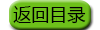 课堂小结
串、并联电路中的电阻规律。
串联电路的总电阻比任何一个分电阻都____。
并联电路中，总电阻比任何一个分电阻都____。
大
小
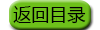 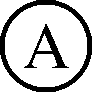 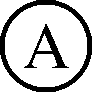 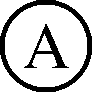 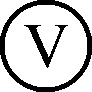 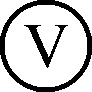 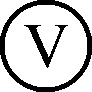 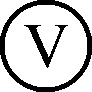 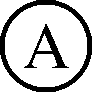 课题练习
如图所示的电路中，如果变阻器的滑片由a 向b 移动，
两表的示数将(　)。
C
A.     的示数变大，   的示数不变
  B.     的示数不变，   的示数变小
  C.     的示数变小，   的示数不变　
  D.     的示数不变，   的示数变大
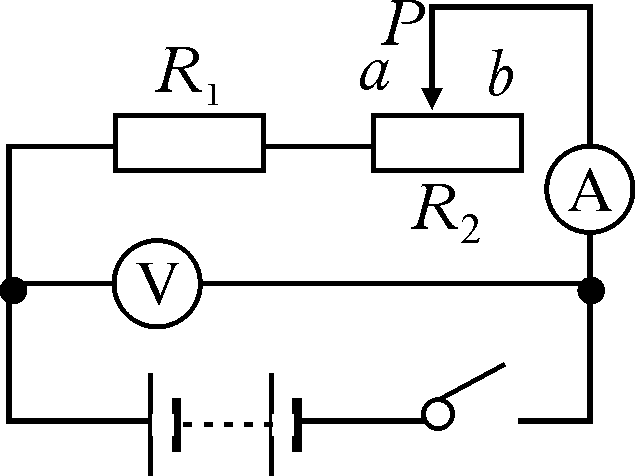 课题练习
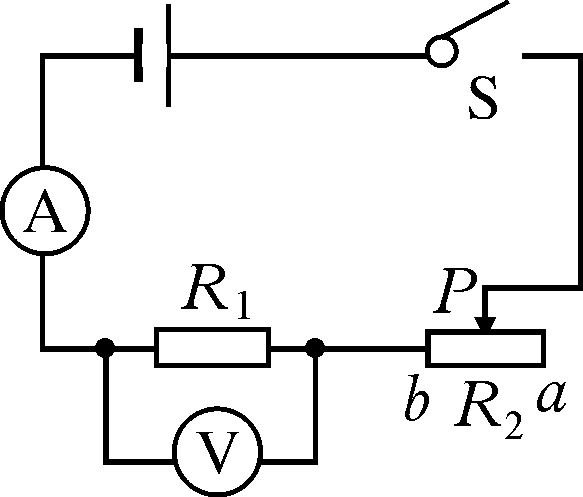 如图所示，电源电压为10V，
R1＝20Ω，R2的最大阻值为30Ω，
闭合开关后，当滑片P由a端移向b端时，
电压表V的示数变化范围是___________。
4~10V
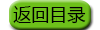 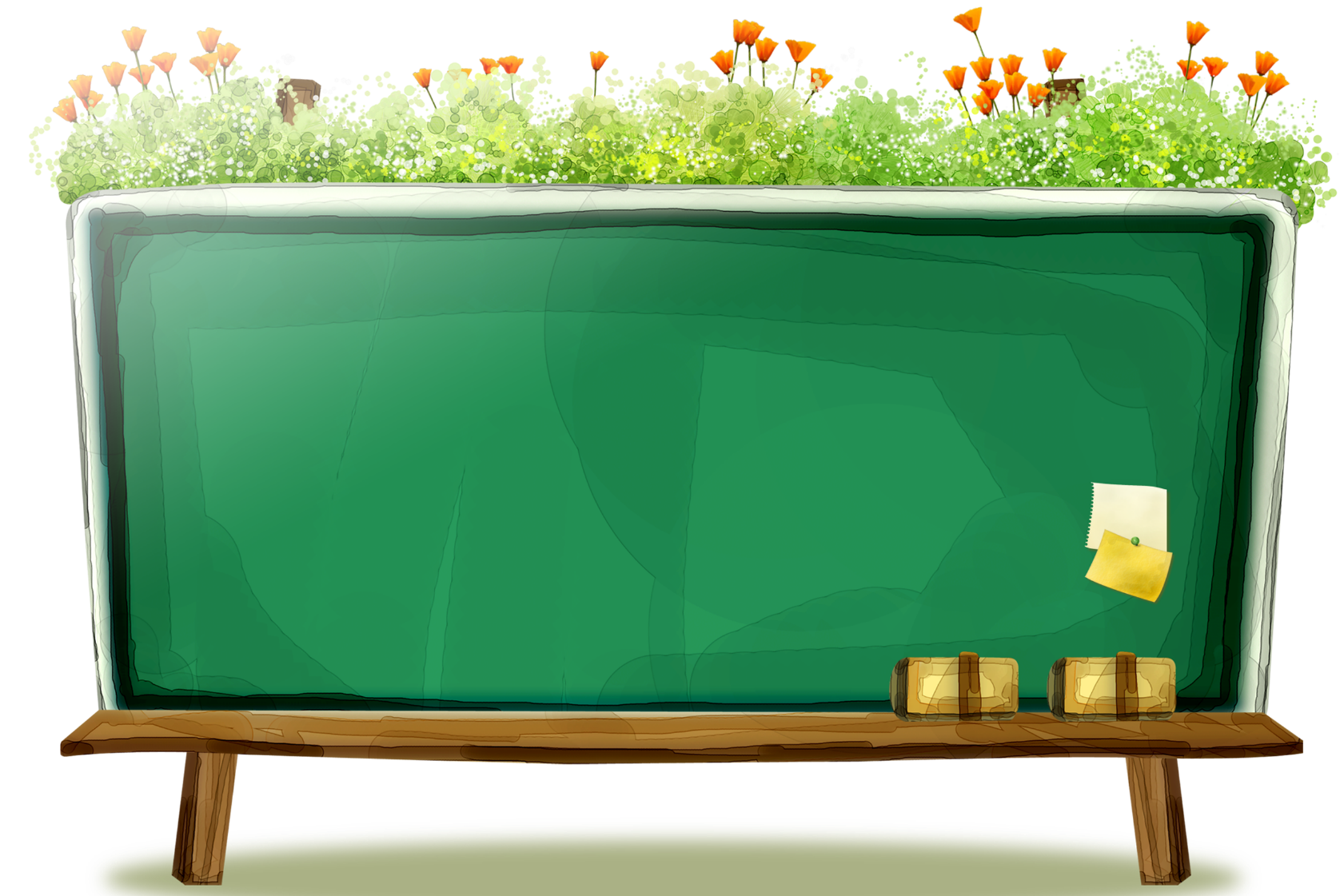 谢谢观看